Top Achievement Points Leader BoardYear 7Week beginning 10th March
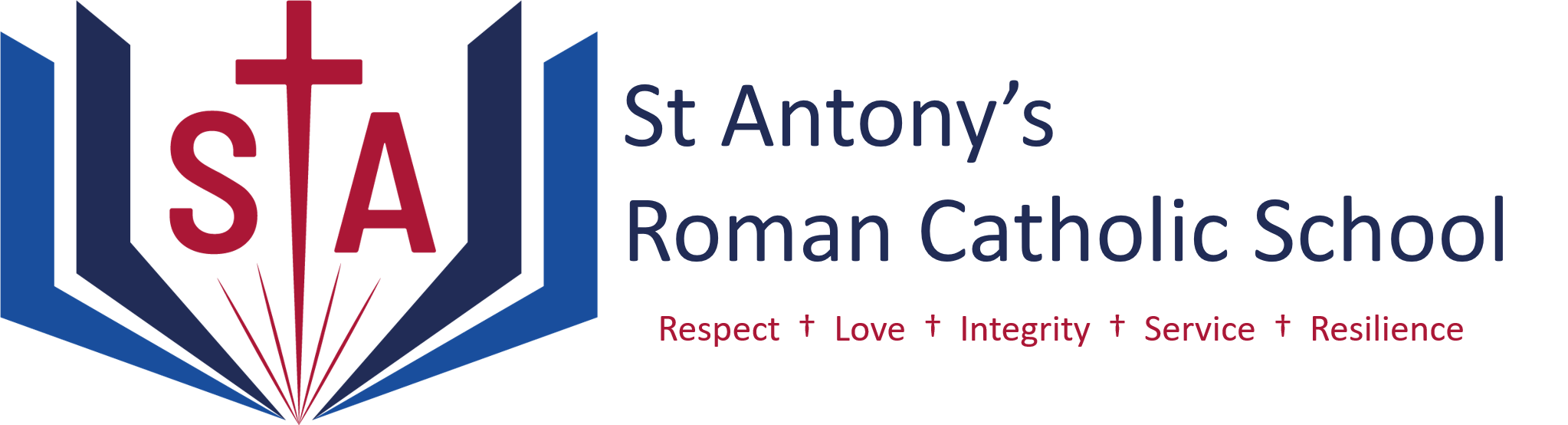 Top Achievement Points Leader BoardYear 8Week beginning 10th March
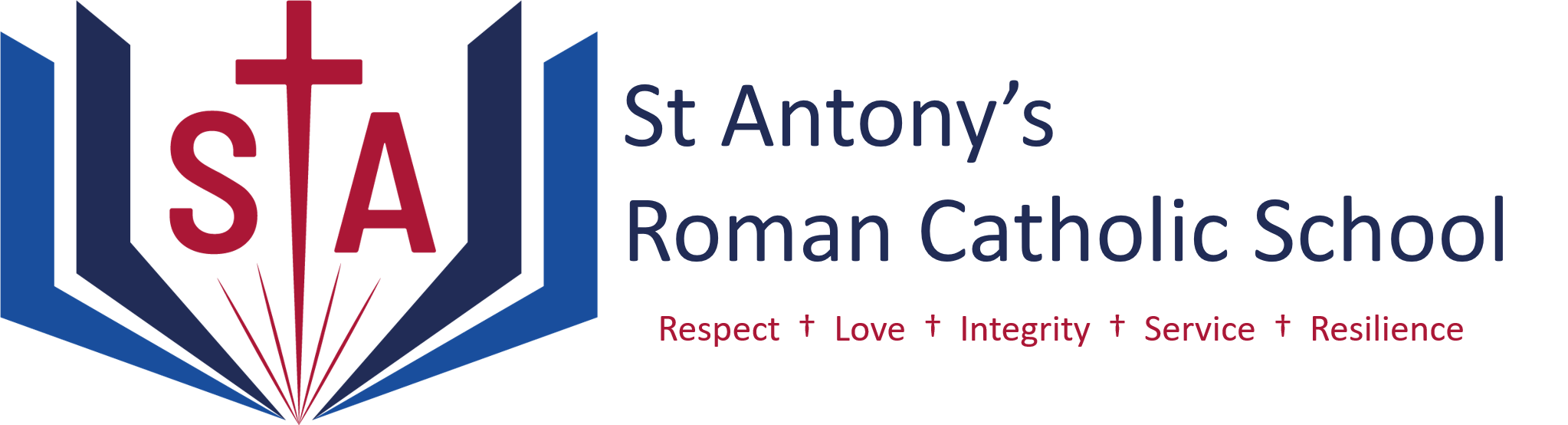 Top Achievement Points Leader BoardYear 9Week beginning 10th March
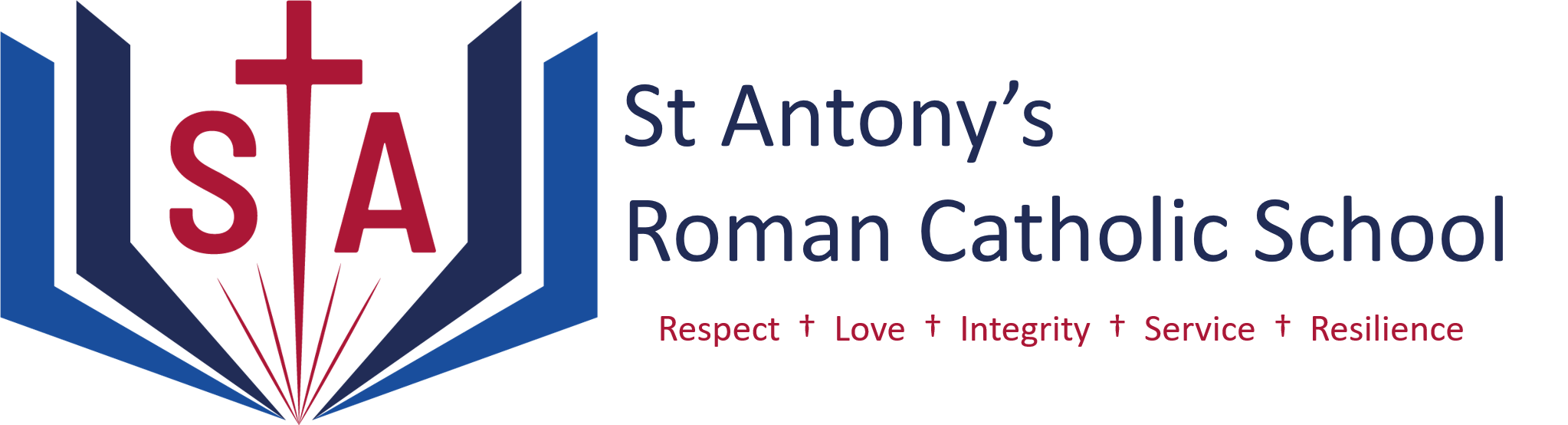 Top Achievement Points Leader BoardYear 10Week beginning 10th March
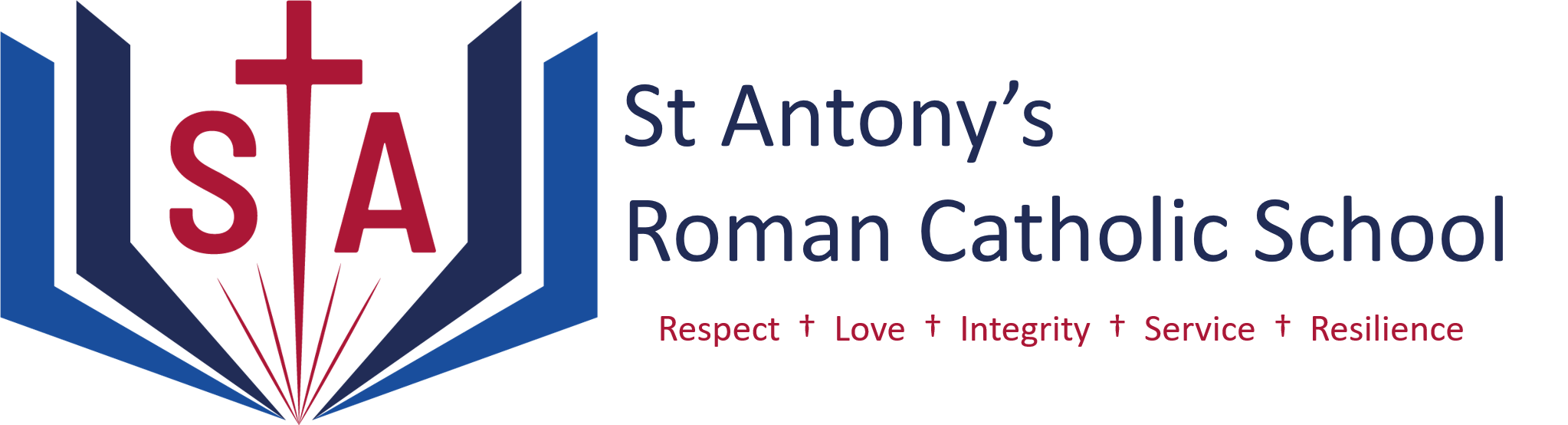 Top Achievement Points Leader BoardYear 11Week beginning 10th March
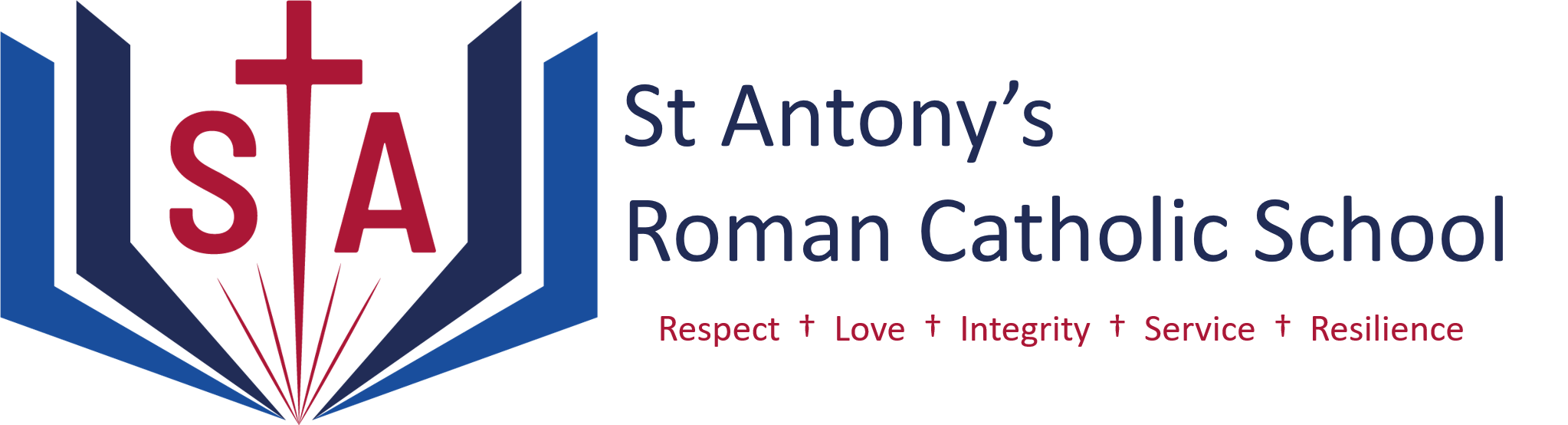